u
u
L
i
i
C



U
i
R
Kiểm tra bài cũ
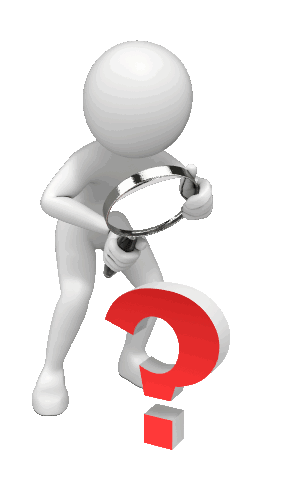 Ở tiết trước chúng ta đã biết cách xác định dòng điện đi qua từng linh kiện như điện trở R, cuộn cảm L, và tụ điện C. Dòng điện đó được xác đinh như thế nào?
u cùng pha với i
u sớm pha /2 với i
u trễ pha /2 với i
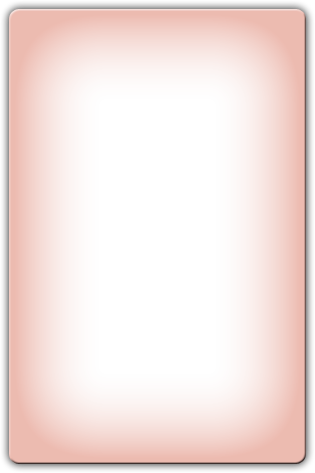 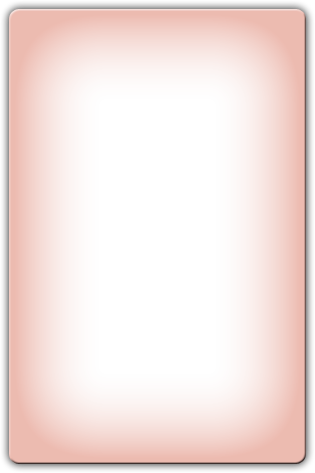 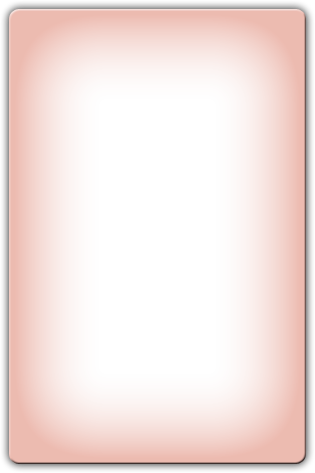 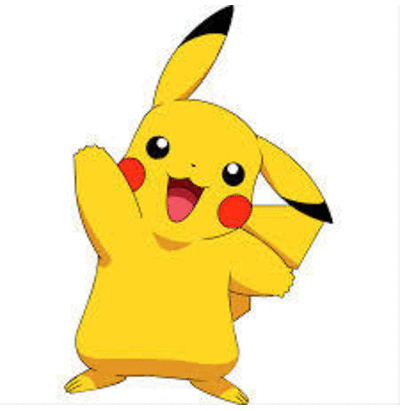 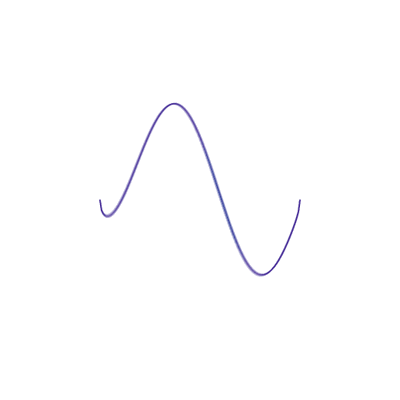 C
L
R
M
N
B
A
Đặt vấn đề
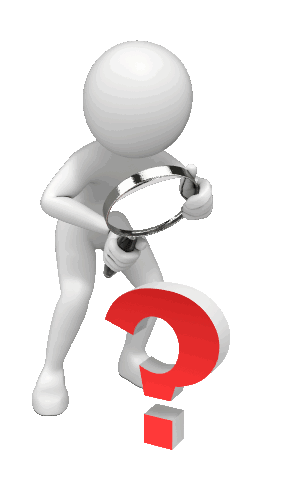 Trong thực tế thì các thiết bị điện thường bao gồm các linh kiện này mắc nối tiếp với nhau. Vậy dòng điện khi R-L-C mắc nối tiếp sẽ được xác định như thế nào?
Cuộn dây
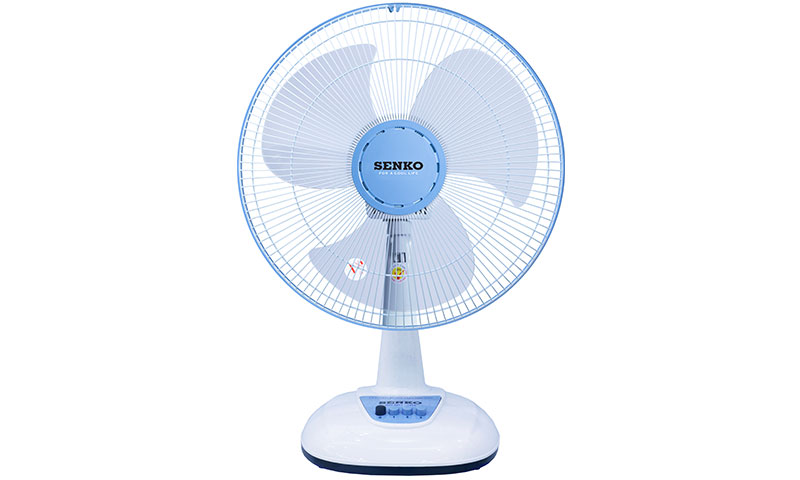 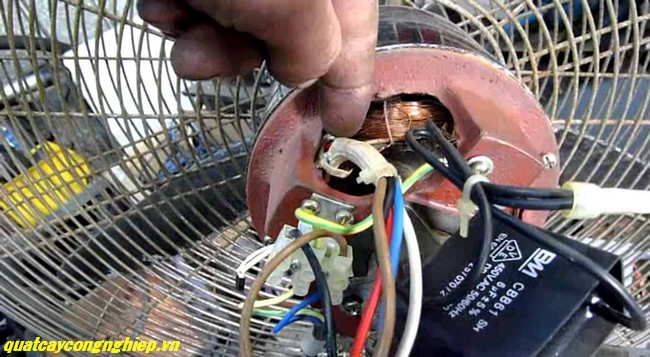 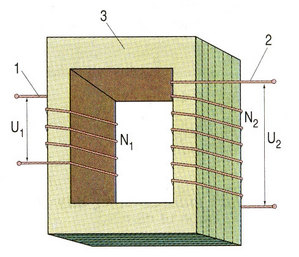 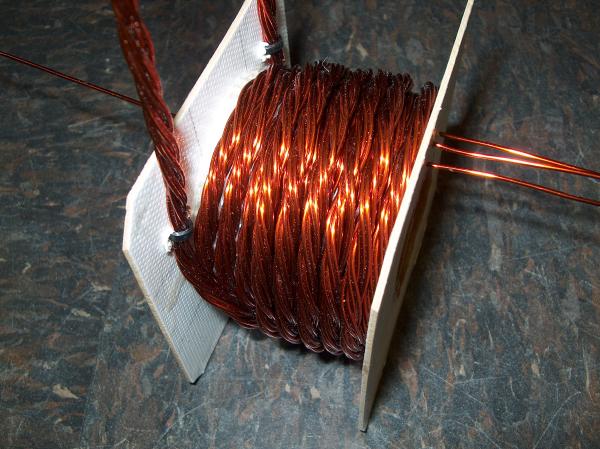 Tụ điện
Ví dụ cuộn dây máy biến áp có cả điện trở R và cảm kháng ZL
Ví dụ: quạt điện có các cuộn dây stator, rotor (có R và L) cả  tụ điện C (để làm lệch pha tạo từ trường quay)
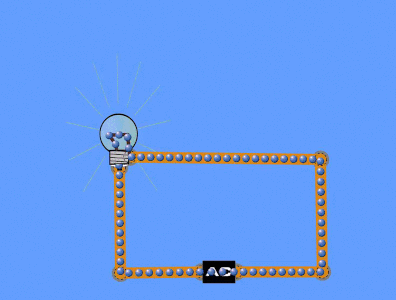 Bài 14:
Mạch có R,L,C mắc nối tiếp
C
L
R
M
N
B
A
uR
uL
uC
u
1/ Định luật về điện áp tức thời.
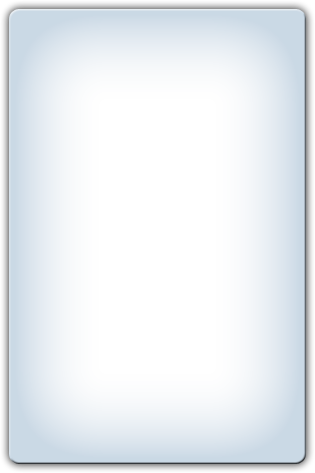 Trong mạch xoay chiều gồm nhiều đoạn mạch mắc nối tiếp thì điện áp tức thời giữa hai đầu của đoạn mạch bằng tổng đại số các điện áp tức thời giữa hai đầu của từng mạch ấy.
Phương pháp giản đồ Fre-nen
I
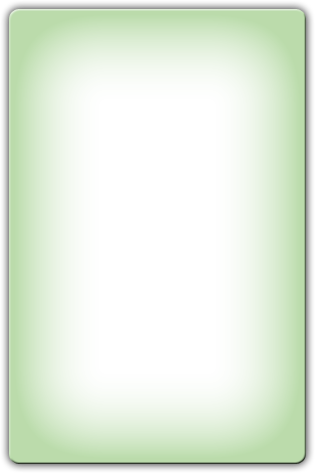 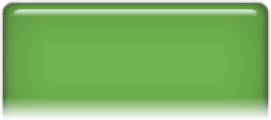 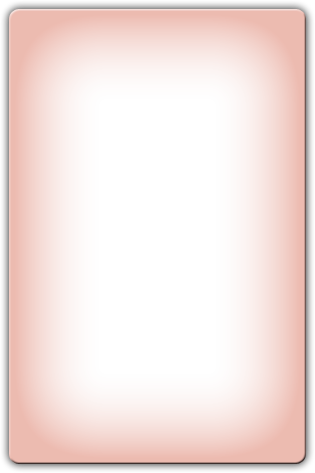 uAB = uAM + uMN + uNB
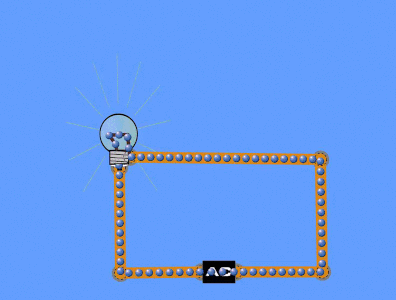 C
L
R
M
N
B
A
uR
uL
uC
u
1/ Định luật về điện áp tức thời.
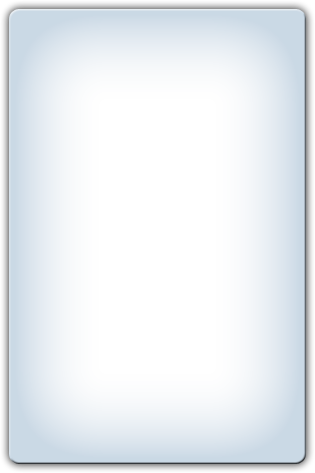 Trong mạch xoay chiều gồm nhiều đoạn mạch mắc nối tiếp thì điện áp tức thời giữa hai đầu của đoạn mạch bằng tổng đại số các điện áp tức thời giữa hai đầu của từng mạch ấy.
Phương pháp giản đồ Fre-nen
I
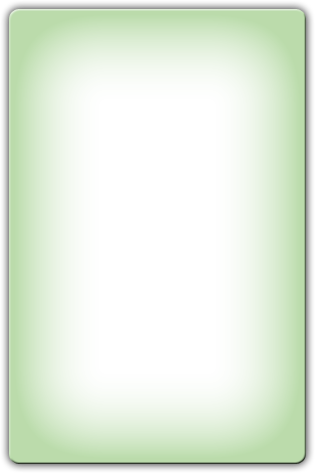 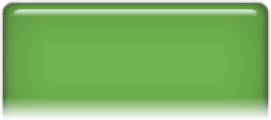 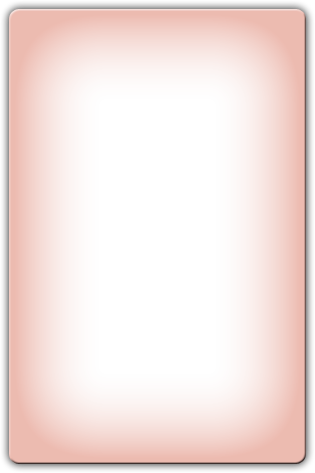 uAB = uAM + uMN + uNB
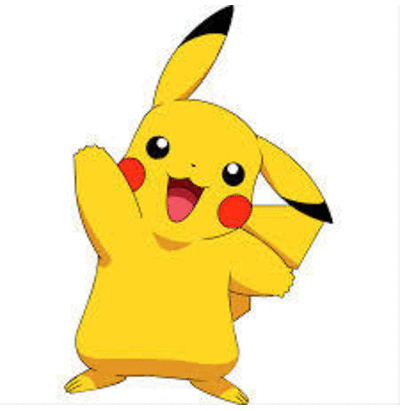 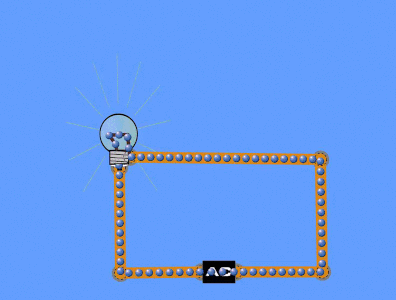 Các mạch điện xoay chiều
I
I
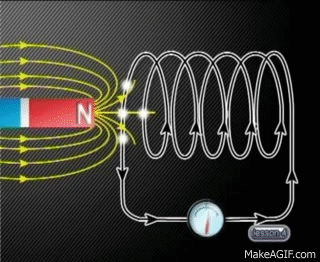 13
Biểu thức cường độ dòng điện qua mạch i = I0cos(t)
Mạch chỉ có R
Mạch chỉ có C
Mạch chỉ có L
Độ lệch pha giữa u,i
u cùng pha với i
u sớm pha /2 với i
u trễ pha /2 với i
u = U0cos(t + /2)
u = U0cos(t - /2)
u = U0cos(t)
Biểu thức u
Biểu thức ĐL Ôm
Công thức liên hệ giữa u và i.
Giản đồ vectơ
C
L
R
B
A
1/ Định luật Ôm cho đoạn mạch có R, L, C mắc nối tiếp.Tổng trở
II
Mạch có R,L,C mắc nối tiếp
* Điện áp tức thời giữa hai đầu đoạn mạch:
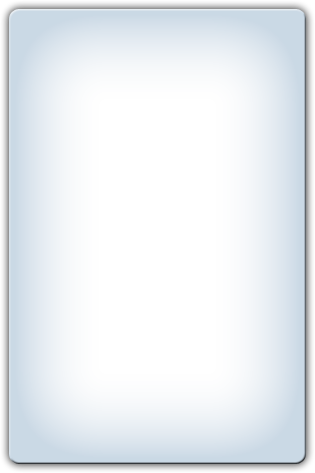 * Hệ thức giữa các điện áp tức thời trong mạch:
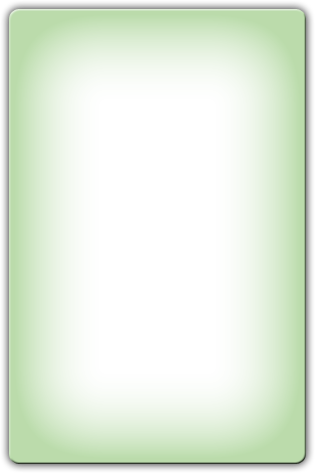 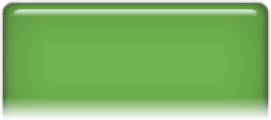 * Biểu diễn các điện áp tức thời bằng các véc tơ quay thì hệ thức đại số chuyển thành hệ thức véc tơ
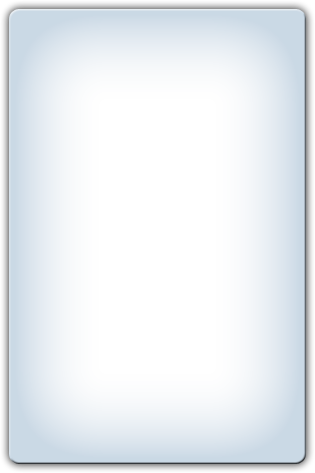 u = uR + uL + uC
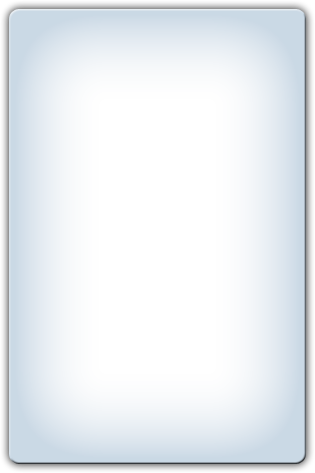 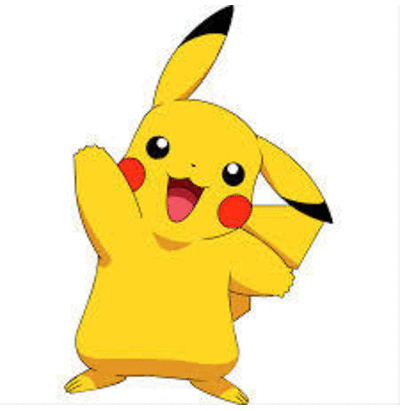 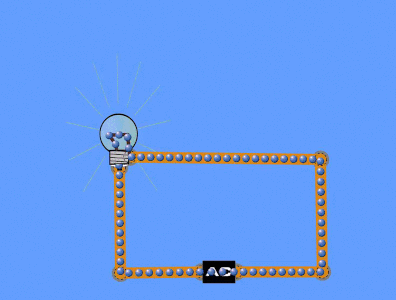 Trong đó: UR = R.I       UC = ZC.I           UL = ZL.I
1/ Định luật Ôm cho đoạn mạch có R, L, C mắc nối tiếp.Tổng trở
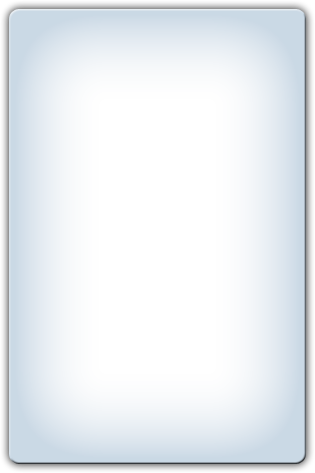 II
Mạch có R,L,C mắc nối tiếp
Giả sử UL > UC hay ZL > ZC
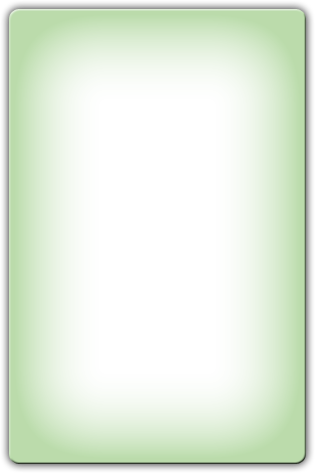 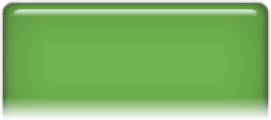 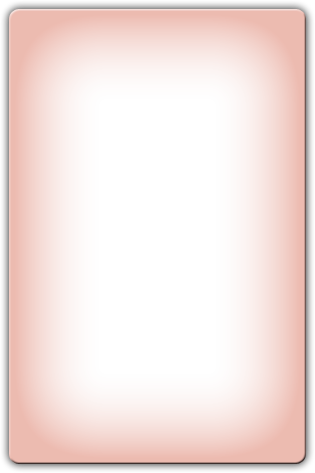 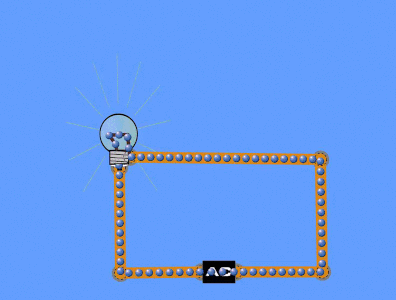 O
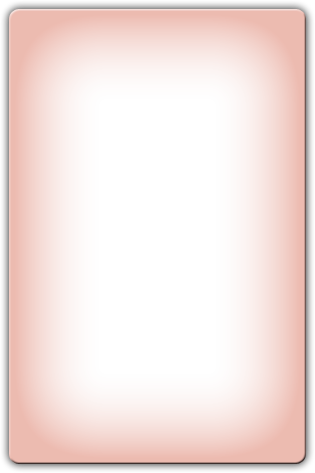 Z: Tổng trở:
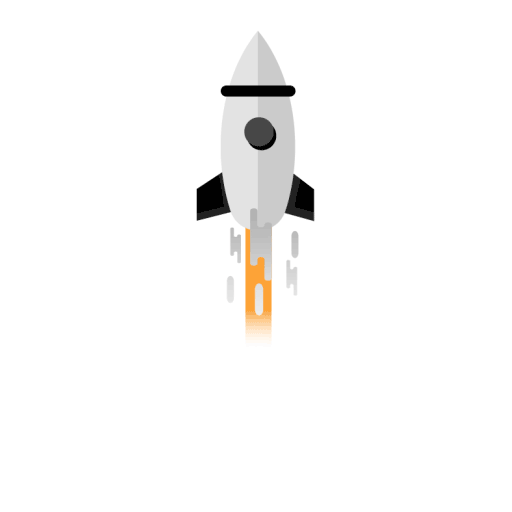 1/ Định luật Ôm cho đoạn mạch có R, L, C mắc nối tiếp.Tổng trở
II
Mạch có R,L,C mắc nối tiếp
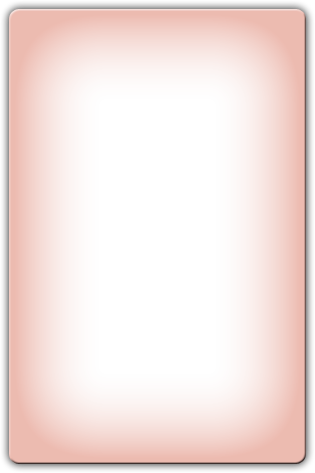 Tổng trở:
Giả sử UL > UC hay ZL > ZC
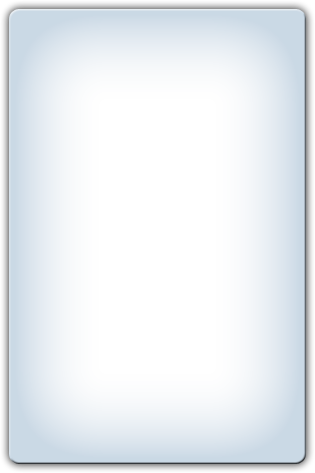 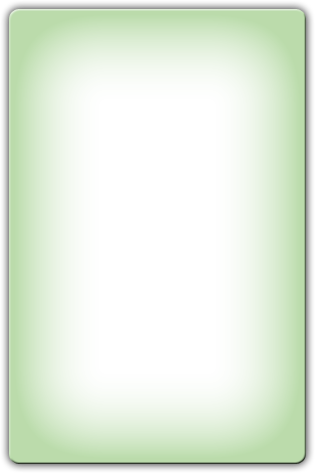 Định luật Ôm:
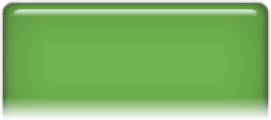 O
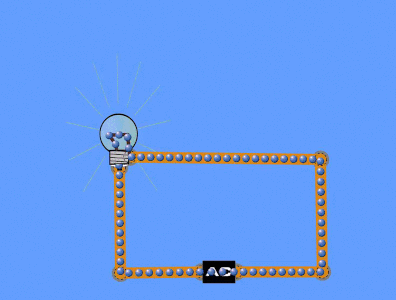 2/ Độ lệch pha giữa điện áp và dòng điện
* Nếu ZL > ZC thì  > 0: u sớm pha hơn i
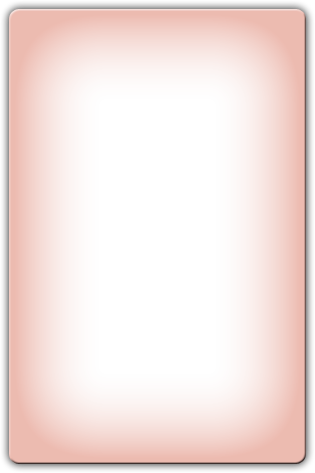 * Nếu ZL < ZC thì  < 0: u trễ pha hơn i
II
Mạch có R,L,C mắc nối tiếp
Nếu UL > UC hay ZL > ZC
Nếu UL < UC hay ZL < ZC
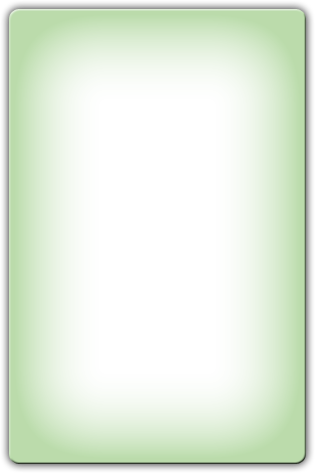 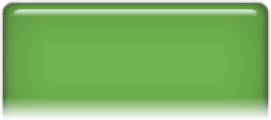 O
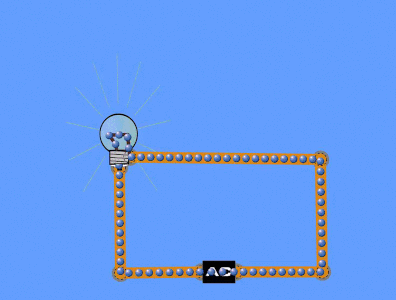 O
3/ Cộng hưởng điện
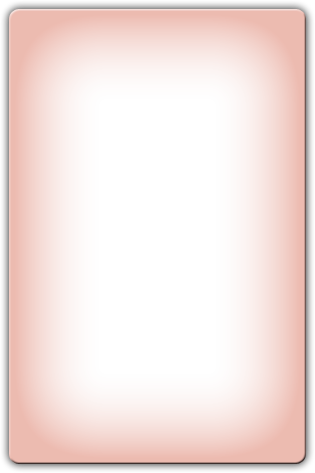 II
Mạch có R,L,C mắc nối tiếp
Hiện tượng cộng hưởng điện
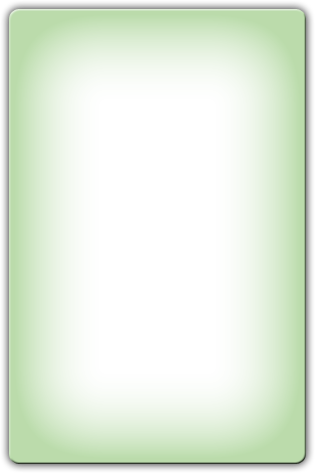 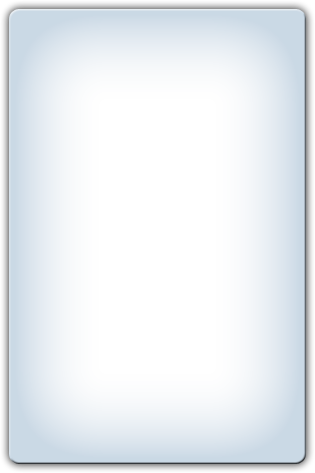 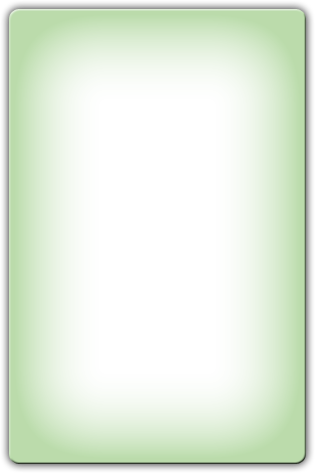 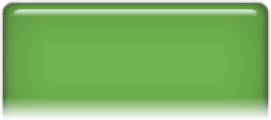 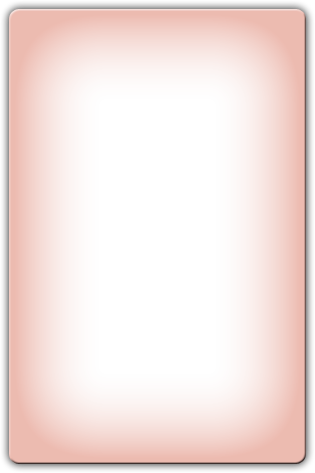 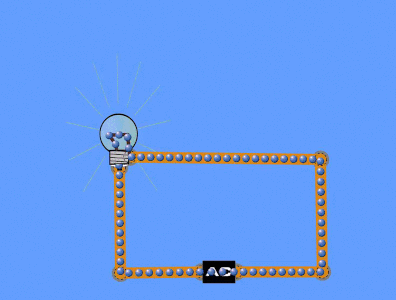 
Vận dụng
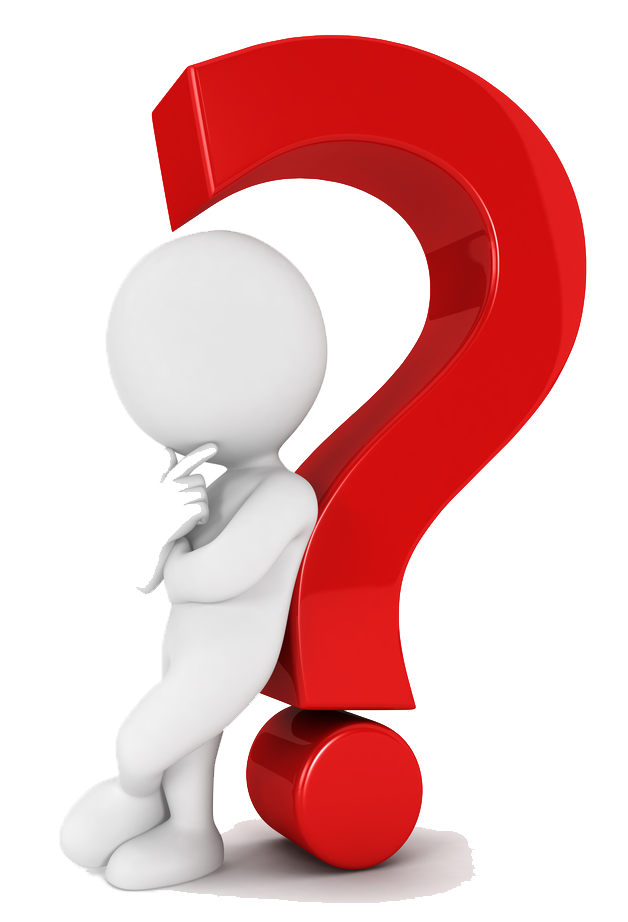 Trường hợp mạch chỉ có 2 phần tử (RL,RC,LC) thì kết quả sẽ thay đổi như thế nào?
Nếu thiếu phần tử nào thì trong công thức ta cho phần tử đó bằng không.
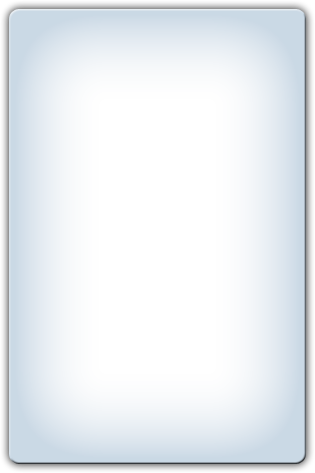 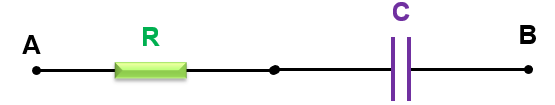 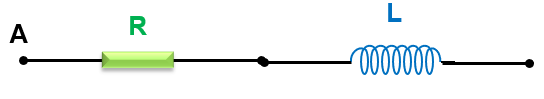 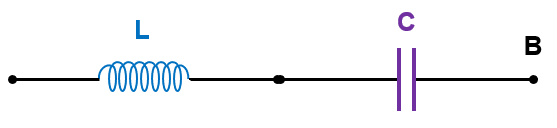 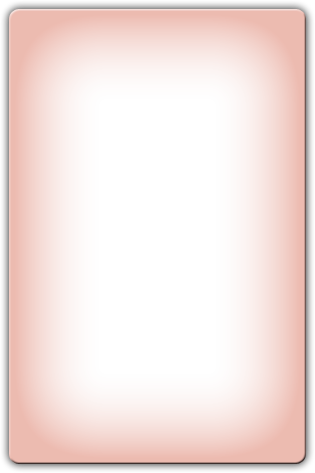 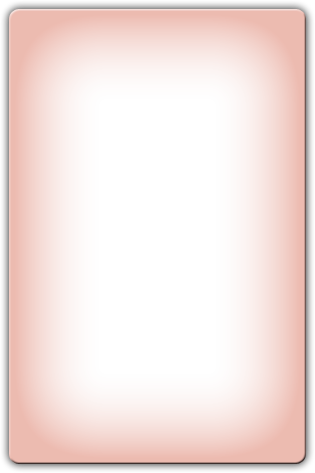 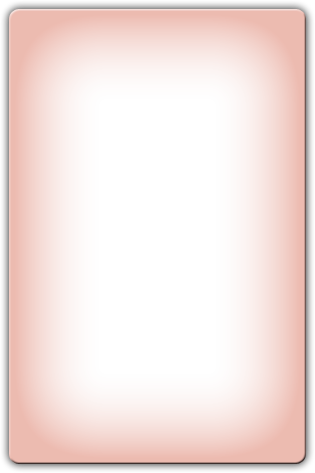 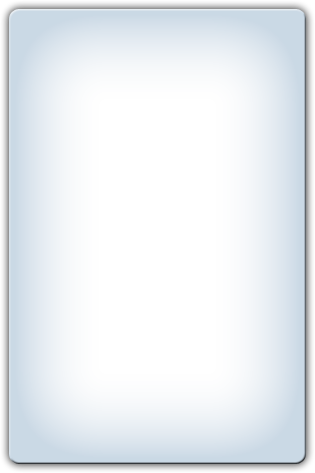 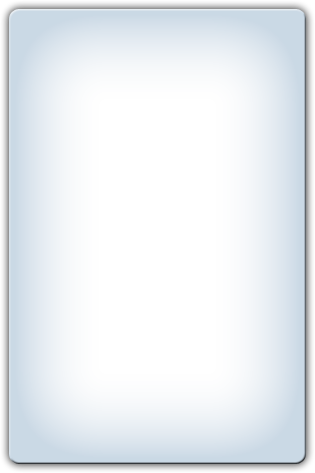 + UL > UC   = /2
+ UL < UC    = - /2
u luôn sớm pha so với i
u luôn trễ pha so với i
Vận dụng
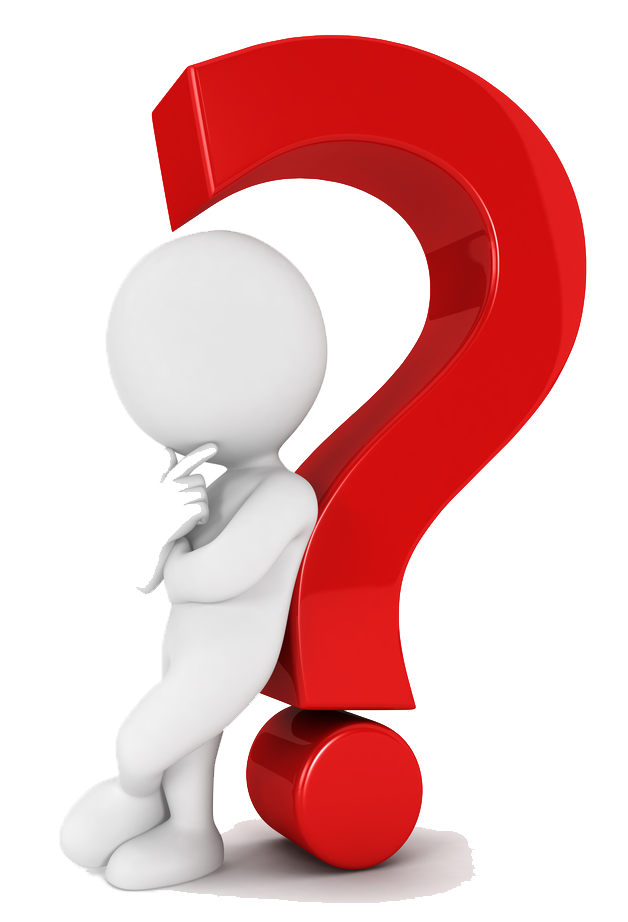 Trường hợp mạch gồm cuộn dây có điện trở thuần r (ví dụ cuộn sơ cấp hoặc cuộn thứ cấp của máy biến áp) thì kết quả sẽ thay đổi như thế nào?
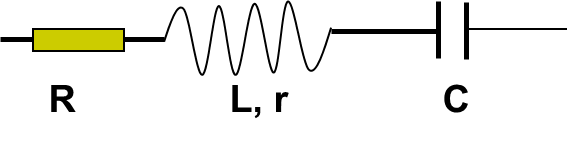 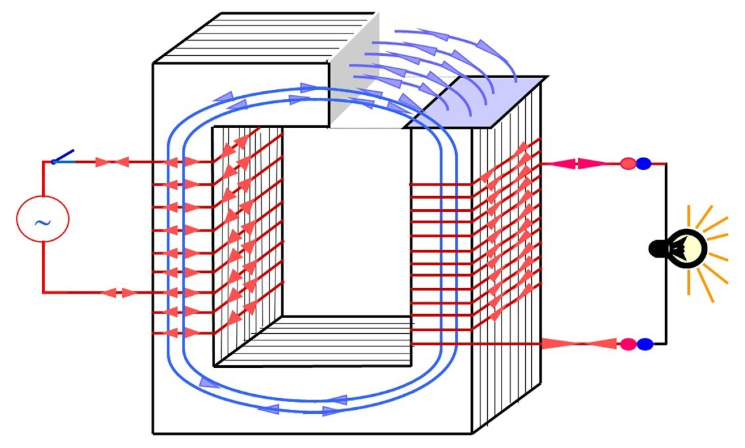 Nếu cuộn dây có điện trở thuần r thì ta tách làm hai phần tử r nối tiếp với L
Khi đó:
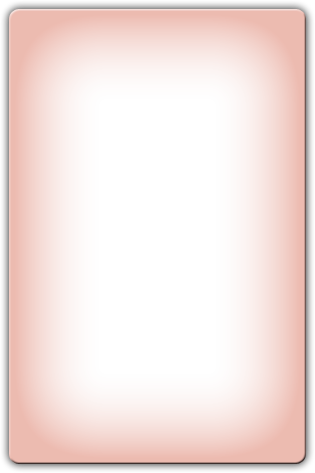 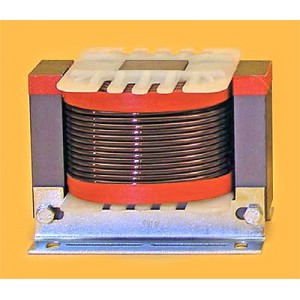 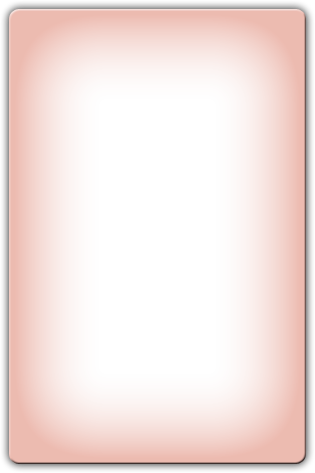 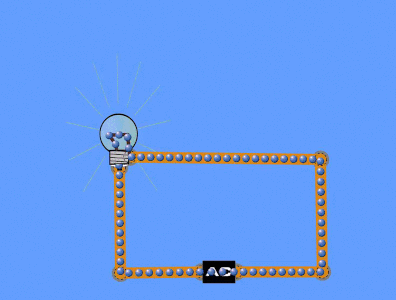 Củng cố
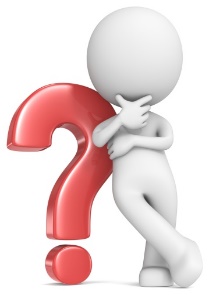 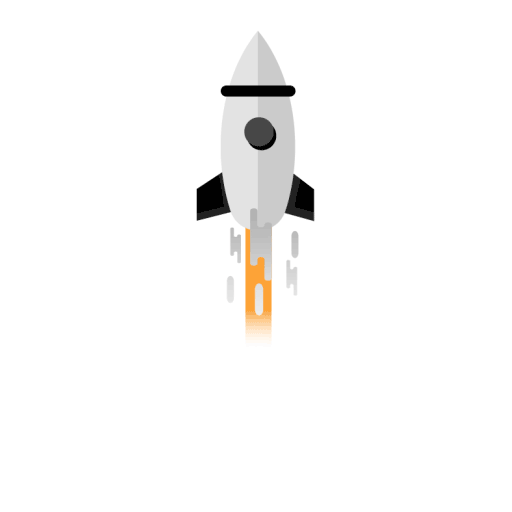 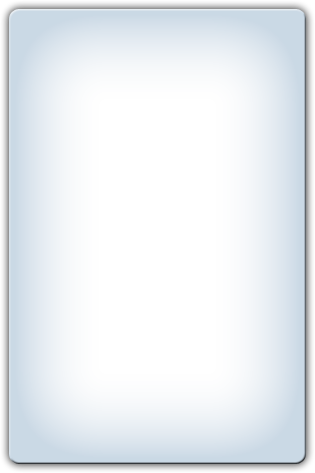 Câu 1: Cho một đoạn mạch xoay chiều gồm hai phần tử mắc nối tiếp. Điện áp giữa hai đầu đoạn mạch là  
và dòng điện trong mạch là 
Hai phần tử đó là R, C.			
Hai phần tử đó là L, C.
C. Hai phần tử đó là R và L.		
D. Giá trị cực đại của điện áp là 200V.
C. Hai phần tử đó là R và L.
Củng cố
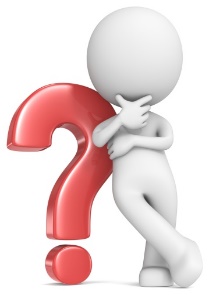 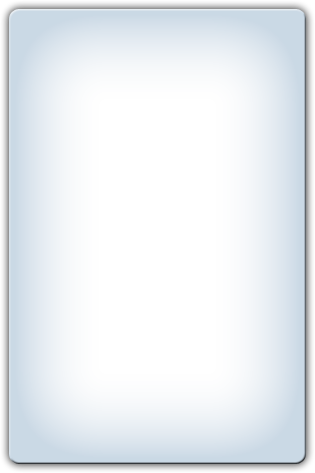 Câu 2: Cường độ dòng điện trong mạch luôn luôn sớm pha hơn điện áp hai đầu mạch một góc khi:
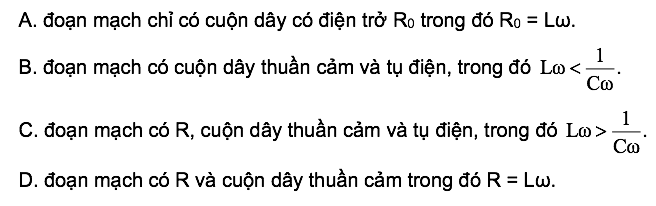 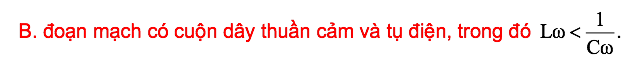 Củng cố
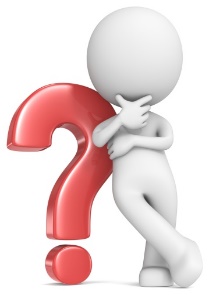 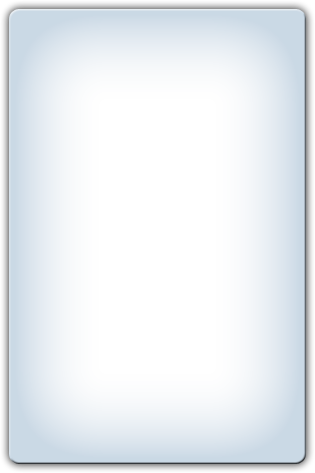 Câu 3: Điện áp giữa hai đầu một đoạn mạch RLC nối tiếp sớm pha  	so với cường độ dòng điện. Kết luận nào sau đây là đúng?
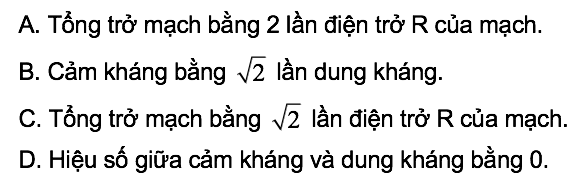 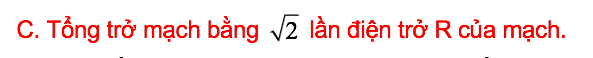 Củng cố
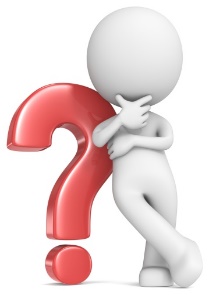 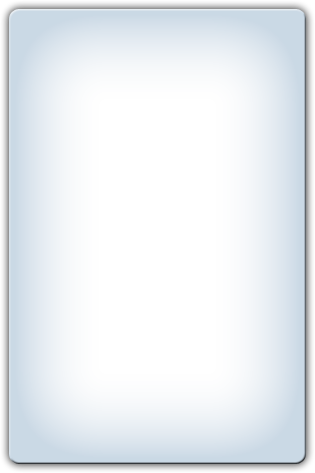 Câu 4: Cảm kháng của một đoạn mạch RLC nối tiếp đang có giá trị nhỏ hơn dung kháng. Người ta có thể dùng một trong các cách sau để làm cho hiện tượng cộng hưởng điện xảy ra. Hỏi phải dùng cách nào?
Tăng điện dung của tụ điện.		
Giảm tần số dòng điện.
Tăng điện trở thuần của đoạn mạch.	
Giảm hệ số tự cảm của cuộn dây.
Tăng điện dung của tụ điện.